Minority presentation
By Wylie vermette
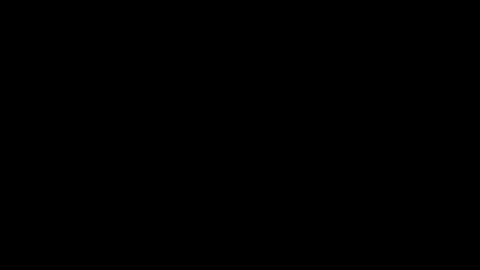 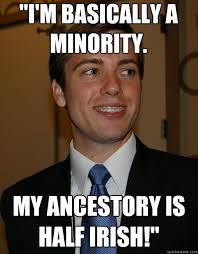 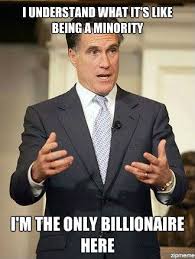 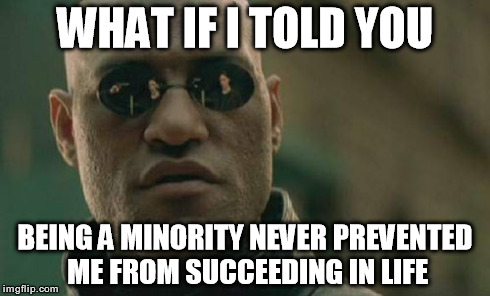 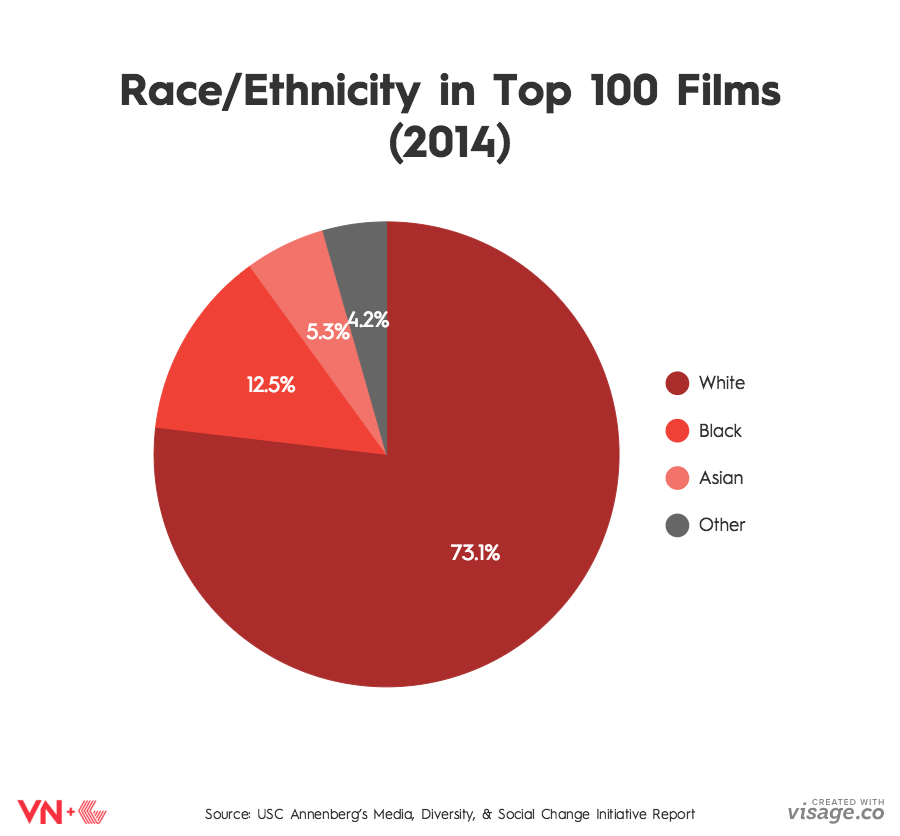 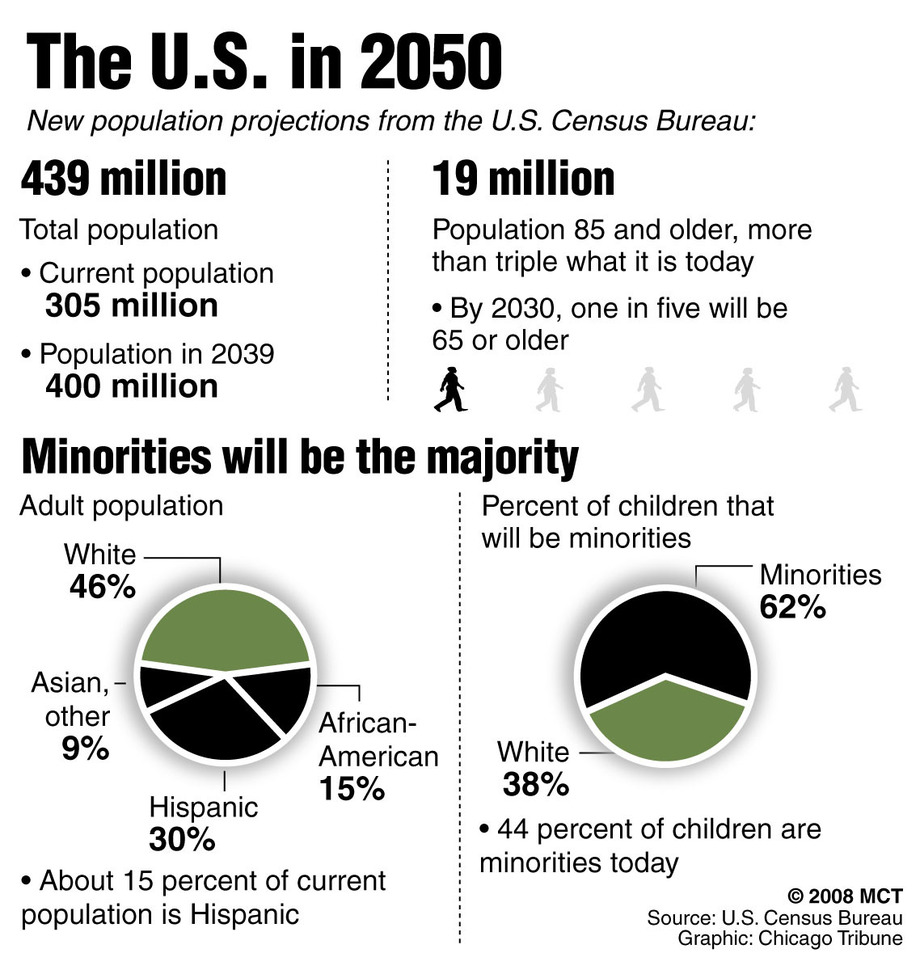 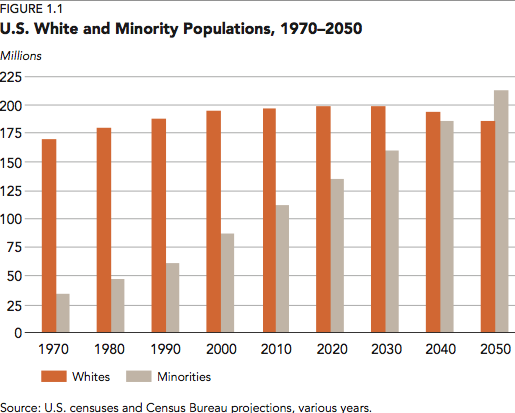 THE END